Těsný vztah recepce a produkce textu
Čtení jako psaní, (tvůrčí) psaní v kontextu výuky literatury,
evaluace písemného projevu
Čtení?
„Interpretujeme-li nějaké dílo, ať už literární či nikoli, pro ně samotné a skrze ně samotné, aniž je na chvilku opustíme, aniž je promítneme jinam než do něho samého, děláme něco, co je v jistém smyslu nemožné. Nebo přesněji: je to možné, ale jen za předpokladu, že tento popis bude pouhým opakováním, doslovnou repeticí vlastního díla. Popis si v takovém případě přivlastňuje formy díla do té míry, že s nimi splývá. V jistém smyslu koneckonců platí, že každé dílo představuje samo o sobě svou nejlepší deskripci.“

(Tzvetan Todorov: Poetika prózy. Praha, Triáda 2000.)
Pasivní psaní
„Tomuto ideálnímu, leč neviditelnému popisu se nejvíce blíží prostá četba, a to v té míře, v níž dokáže být pouhou manifestací textu. Proces četby ovšem s sebou nese své důsledky: dvě četby jedné knihy nejsou nikdy totožné. Čteme-li, skicujeme pasivní psaní, přidáváme do textu anebo z něho škrtáme to, co v něm chceme nebo nechceme najít, jakmile je tu čtenář, četba ztrácí svou imanenci.“ 

(Tzvetan Todorov: Poetika prózy. Praha, Triáda 2000.)
Recepce – produkce?
způsob čtení ve středoškolském kontextu

celistvé čtení směřující k individuálně pojaté interpretaci: Čím oslovuje můj svět to, co čtu?

(Jak mě to obohacuje? Co mi to dává? Rozumím prostřednictvím literatury lépe sobě?)

problematika evaluace směřuje spíše k analýze, která je podstatná pro rozvíjení jazyka ke sdílení čtenářské zkušenosti
Tvůrčí recepce
Místo výuky psaní v SŠ kontextu
Tvůrčí psaní
vědecký obor 

vyučovací předmět
Cíle tvůrčího psaní (podle Fišera)Tvůrčí psaní se u žáků soustřeďuje na:
Praktické zvládnutí různých technik k hledání témat psaní.
Praktické zvládnutí různých technik stimulace k psaní.
Praktické zvládnutí různých technik sloužících k optimalizaci textu podle potřebných požadavků (funkce, žánr, rozsah ap.).
Rozvoj přirozeného psaní bez omezování tradicí, schématy, klišé a frázemi s cílem po originalitě výrazu, rozvoj schopnosti metaforického zachycování světa.
Uvolnění fantazie v oblasti tematické, rozvoj obrazotvornosti.
Odstranění strachu ze psaní textů vůbec.
Psaní jako prostředek zábavy, psaní jako hra.
Tvůrčí psaní - psaní řízené
pisatel se učí pracovat se zadanými determinantami: téma, formální charakteristiky textu, úhel pohledu, výběr slov, a pomocí nabízených pracovních technik se je učí realizovat ve svém textu
zároveň nabízí tvůrčí psaní techniky vedoucí k rozvoji obrazotvornosti (imaginace) a realistické i fantazijní představivosti.
Techniky tvůrčího psaní
techniky literárního psaní (asociativní, automatické psaní, clustering aj.)

techniky žurnalistického psaní (pozorování reality a její zachycení, konkrétní pojmenování, důležitost informací)

techniky odborného psaní (uspořádanost, srozumitelnost, míra zobecnění, sběr informací, hledání souvislostí)
Tvůrčí psaní v didaktice
techniky reprodukční (techniky imitační)

techniky produkční

vedle těchto technik nabývají v didaktických přístupech k textu na významu hry s textem
[Speaker Notes: Ve hře je problém pojímán pouze jako hypotetický, jeho řešení není tedy zatíženo emoční tenzí, která by blokovala jeho případné řešení v neherní situaci. Myšlení, cítění a pohybová aktivita probíhají za účelem vyřešení problému s podobnou intenzitou a aktivitou jako v situaci reálné, jen nejsou provázeny stresem, strachem z nebezpečí porážky, agresivitou.]
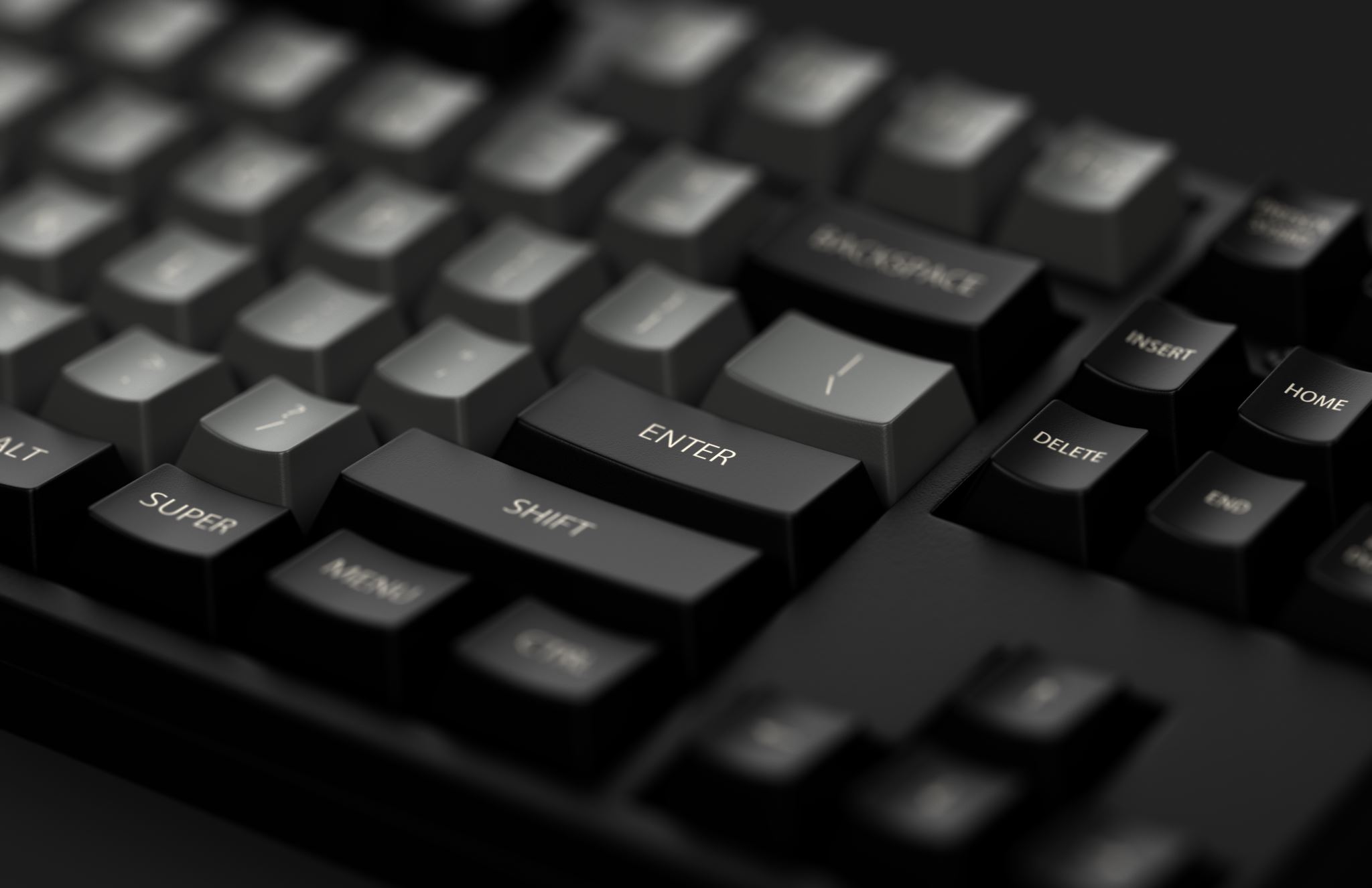 Tvůrčí psaní, výuka slohu a literatury a evaluace písemného projevu:
mohou být partnery v dialogu?
Zadání pro budoucí text
způsob zadání?

vyhledávání témat pro jistou skupinu příjemců 

formulace celého zadání, hledání výchozích textů

tvorba očekávání na vznikající texty, formulace představy o textu na základě zadání

„kritické čtení“ zadání (revize)
Inspirativní psaní: způsob zadání
spojení toho, co čteme, s tím, co by mohlo být psáno 

např. strategie výrazných poetik „přetavit“ do možností psaní

číst umělecký text a navázat na něj, rozvíjet jej (pokračování příběhu, charakteristika postavy, postava vystoupí z příběhu, tvořivá interpretace apod.)
Evaluace: příklady zadání
viz Zadání písemné práce ČJL – kritické čtení
https://maturita.cermat.cz/menu/testy-a-zadani-z-predchozich-obdobi/cesky-jazyk-a-literatura/testy-a-zadani-cesky-jazyk
+ přiložené soubory
Dílčí zkouška „písemná práce“ v rámci maturitní zkoušky z ČJL
Nástin vývoje:
společné maturity (2012) a centrálního hodnocení PP
(původně 10 zadání ve dvou úrovních obtížnosti)

společná zadání a společná metodika (2013–2017)

ke znovu zavedenému centrálnímu hodnocení (2017–2019) 

současný stav: zadání i hodnocení písemných prací v kompetenci škol
Způsoby zadání: Slovensko(organizace NUCEM)
Zadání: slovenská maturita 2014 

1. „Veľkosť každého človeka sa meria jeho stratou.“ 
Alfred de Vigny 
(Úvaha o (ne)schopnosti človeka uvedomiť si vlastné šťastie) 

2. Ten pohľad mi vyrazil dych 
(Rozprávanie) 

3. Umenie dokáže človeka zmeniť 
(Diskusný príspevok) 

4. Základným predpokladom ľudského spolunažívania je komunikácia 
(Prejav pri príležitosti otvorenia školského týždňa tolerancie)
[Speaker Notes: Národný ústav certifikovaných meraní vzdelávania]
Katalog požadavků
Žák, který koná v rámci společné části maturitní zkoušky zkoušku z českého jazyka a literatury, prokáže osvojení následujících dovedností: 
2.1	vytvoří text podle zadaných kritérií 
orientuje se v komunikační situaci vymezené zadáním písemné práce
zvolí formu písemného projevu adekvátní účelu textu
využije znalostí základních znaků funkčních stylů, slohových postupů a útvarů
respektuje slohotvorné činitele 
využije informace z různých druhů textů 
 
2.2	dovede funkčně použít spisovný jazyk v písemném projevu
použije jazykové prostředky odpovídající komunikační situaci/slohovému útvaru
využívá znalostí jazykové normy a kodifikace
respektuje zásady jazykové kultury 
 
2.3	uplatňuje zásady kompoziční výstavby textu
vytvoří myšlenkově ucelený, strukturovaný a koherentní text
Kritéria hodnocení písemných prací
viz přiložený soubor
Literatura
Fišer, Zbyněk: Tvůrčí psaní / metodický portál RVP
https://clanky.rvp.cz/clanek/o/g/367/TVURCI-PSANI.html


Eliášová, Viera: Tvorivé písanie a možnosti jeho využitia v edukačnom procese. Bratislava, Univerzita Komenského 2011.
Doporučená literatura
Fišer, Zbyněk: Tvůrčí psaní. Malá učebnice technik tvůrčího psaní. Brno, Paido 2001. 

Fišer, Zbyněk: Tvůrčí psaní v literární výchově jako nástroj poznávání. Brno, MU 2012. 

Kožmín, Zdeněk: Tvořivý sloh: malé traktáty a malé scénáře. Praha, Victoria Publishing 1995.

Sgall, Petr, Panevová, Jarmila: Jak psát a nepsat česky. UK, Karolinum, Praha 2004.
Doporučená literatura
Berková, Alexandra: O psaní. Praha, Trigon 2014.

Brücknerová, Karla: Cesty tvůrčího psaní do české školy. Brno, MU 2004, diplomová práce. 

Studený, Jiří: Dramata jazyka. Červený Kostelec, Pavel Mervart 2010.

Hrdlička, František: Průvodce po literárním řemesle. Praha, Votobia 2004. 

Watts, Nigel: Umění psát. Praha, Grada 1998.
Literatura (diskusní příspěvky)
Kuba, Petr: K hodnocení slohových písemných prací. 20. 12. 2013. www.ascestinaru.cz

Uhlová, Saša: Nejdůležitější pravidlo psaní. 
	http://denikreferendum.cz/clanek/17511-nejdulezitejsi-pravidlo-psani

Soukup, Daniel: Čtyři způsoby, jak dobře psát. http://denikreferendum.cz/clanek/17548-ctyri-zpusoby-jak-dobre-psat 

Feřtek, Tomáš: Proč tak málo lidí v Česku umí dobře psát a přemýšlet. 
	http://respekt.ihned.cz/externi-hlasy/c1-61695980-proc-v-cesku-tak-malo-lidi-umi-dobre-psat-a-premyslet
Literatura (diskusní příspěvky)
Vzdělávací portál RVP, diskuse k podobě maturitních písemných prací. Prosinec 2012 – leden 2013.

Hausenblas, Ondřej: Podrobná vysvětlení k textu „Jak pracovat se škálou z Cermatu při hodnocení maturitních písemek z češtiny?“ http://ireneus.blogy.rvp.cz/2013/02/08/podrobna-vysvetleni-k-textu-jak-pracovat-se-skalou-z-cermatu-pri-hodnoceni-maturitnich-pisemek-z-cestiny/

Feřtek, Ondřej: Jak by za pět let mohla vypadat maturitní písemka. 
http://fertek-blog.eduin.cz/2014/05/07/jak-by-mohla-za-pet-let-vypadat-maturitni-pisemka/#comment-580
Děkuji vám za pozornost.